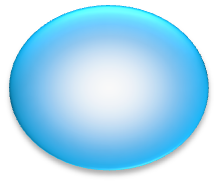 HLA : A1-B8-DR3, DQ3-DR4, DQ3-DR9, DQ5-DR1, DQ5-DR10
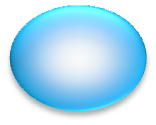 Déficit sélectif en IgA
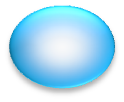 Sujet féminin
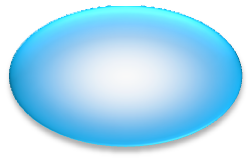 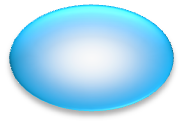 ATCD personnels de MAI
Polymorphisme génétique : IL, TNF, FASL, FAS, Bcl-2
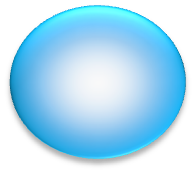 ATCD familiaux de MAI
Déficit en fraction du complément : C1q, C2, C4
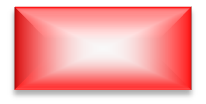 Terrain auto-immun
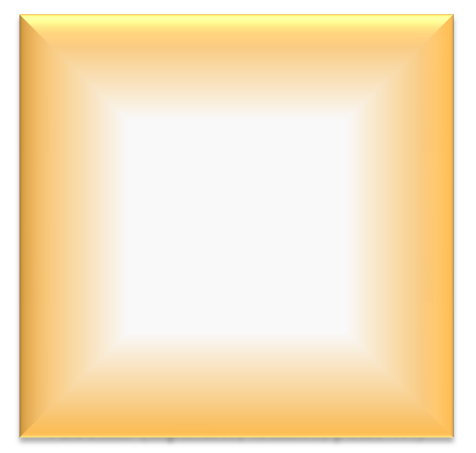 Infections : EBV, CMV, VHC, H. pylori, S. pyogenes
 UV
 Hormones (grossesse, THS, contraceptifs, PRL)
 Médicaments (hydralazine, quinidine, procainamide)
 Produits chimiques (hydrocarbures aroamtiques, hydrocarbures chlorés alilphatiques, phtalate, poussière de silice)
 Tabac
 Stress
 Vaccins (diphtérie, tétanos, polio …)
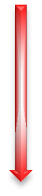 Facteurs environnementaux
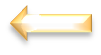 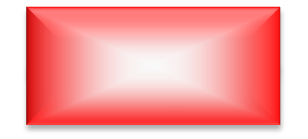 Apparition d’une réponse auto-immune
(présence d’auto-Ac)
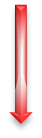 Prévention
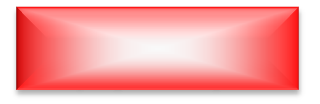 Maladie auto-immune symptomatique
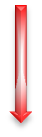 Traitements